Model godly character?
Make good work?
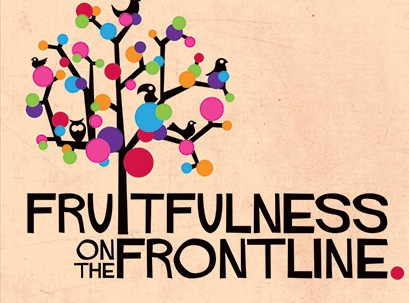 Minister grace and love?
“Growing in Christ to minister Grace and Love”
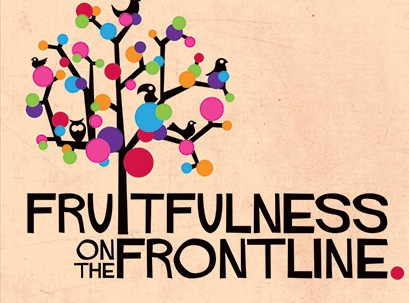 Colossians 1:3-8 (NIV)
Thanksgiving and Prayer
3 We always thank God, the Father of our Lord Jesus Christ, when we pray for you, 4 because we have heard of your faith in Christ Jesus and of the love you have for all God’s people— 5 the faith and love that spring from the hope stored up for you in heaven and about which you have already heard in the true message of the gospel 6 that has come to you. In the same way, the gospel is bearing fruit and growing throughout the whole world—just as it has been doing among you since the day you heard it and truly understood God’s grace. 7 You learned it from Epaphras, our dear fellow servant, who is a faithful minister of Christ on our behalf, 8 and who also told us of your love in the Spirit.
Let’s pray…
“Growing in Christ to minister Grace and Love”
If a church wants to grow in Christ to minister His Grace and Love.
1.) A church must have FAITH in Jesus Christ
“because we have heard of your faith in Christ Jesus…”
Colossians 1:4 (NIV)
FAITH in Jesus Christ
For in the gospel the righteousness of God is revealed—
a righteousness that is by faith from first to last, 
just as it is written: 
“The righteous will live by faith.”
Romans 1:17 (NIV)
Rom 10:17 (NKJV) says;
" ... faith comes from hearing and hearing by the word of Christ."
“looking unto Jesus, the author and finisher of our faith,…” Hebrews 12:2 (NKJV)
Why did they have such reputation?
Because they really trusted in Jesus Christ
Matthew Henry said; 
“Faith opens the door of the soul to receive Christ; faith admits him, and submits to him.” Faith is the door; faith is the hinge on which the door swings; faith is the key that unlocks the door; faith is the impulse to open the door when the knock comes; faith is the willingness to invite Jesus in; faith impels surrender which allows the Lord Jesus to become master of the house. 
[Dunnam, Maxie. The Preacher’s Commentary, Vol 31: Colossians. Nashville, TN: Thomas Nelson, 1982, 330]
Why did they have such reputation?
Because their faith was a “steadfast” one.
Colossians 2:5 (NKJV)
“For though I am absent in the flesh, yet I am with you in spirit, rejoicing to see your good order and the steadfastness of your faith in Christ.”
WHAT KIND OF REPUTATION DO WE HAVE?
If a church wants to grow in Christ to minister His Grace and Love.
2.) A church must have love for all God’s people.
“because we have heard of your faith in Christ Jesus and of the love you have for all God’s people” 
Colossians 1:4 (NIV)
John 13:35 (NIV). 
“By this everyone will know that you are my disciples, if you love one another.”
LOVE is the fruit of faith and the proof of genuine faith
“For in Christ Jesus neither circumcision nor uncircumcision has any value. The only thing that counts is faith expressing itself through love.”
Galatians 5:6 (NIV)
1 John 3:14 (NIV).
“We know that we have passed from death to life, because we love each other. Anyone who does not love remains in death.”
Are we exhibiting LOVE in our life today?
WHAT CAN WE DO?
a) We can be diligent in our love for one another.
b) We can demonstrate our love for ALL God’s people,
c) We can ask the Lord to help us increase in this:
“May the Lord make your love increase and overflow for each other and for everyone else, just as ours does for you.” 1 Thessalonians 3:10 (NIV)
3. A church must have a sure HOPE of heaven
“the faith and love that spring from the hope stored up for you in heaven and about which you have already heard in the true message of the gospel” 
Colossians 1:5 (NIV)
Their HOPE
First, it is securely “stored up” for them in heaven, like a treasure.
Second, the Colossians’ knowledge of hope came from hearing “the word of truth”.
“Laid up” translates in Greek apokeimenēn
Savings deposits.
It could also mean stored up or reserved
Our HOPE is not simply for this life but for and in eternal life
If a church wants to grow in Christ to minister His Grace and Love.
4) A church must bring fruit among them.
“…the gospel is bearing fruit and growing throughout the whole world—just as it has been doing among you since the day you heard it and truly understood God’s grace.” 
Colossians 1:6 (NIV)
People are saved because someone shared the gospel with them.
WHAT WAS THE KEY TO BEARING SUCH FRUIT?
“…just as it has been doing among you since the day you heard it and truly understood God’s grace.” 
Colossians 1:6 (NIV)
By knowing and understanding the grace of God, they were properly motivated to bear fruit.
The gospel is alive, growing, spreading, bearing fruit, and spreading some more. When the gospel is heard and believed, lives change radically.
“For I am not ashamed of the gospel, because it is the POWER of God that brings salvation to everyone who believes:…” Romans 1:16 (NIV)
“You Christians look after a document containing enough dynamite to blow all civilisation to pieces, turn the world upside down and bring peace to a battle-torn planet. But you treat it as though it is nothing more than a piece of literature.” 
Mahatma Gandhi
The Gospel is a bearing fruit power wherever it is preached
The word bearing fruit [karpoforoumenon]
Denotes that the fruit is not being borne by anyone, but rather it is the fruit which is causing itself to be borne
“The Gospel is essentially a reproductive organism, a plant whose seed is in itself”.
Lightfoot, J.B. St Paul’s Epistles to the Colossians and to Philemon, London: Macmillan, 1879, p135.
b) The Gospel conveys the knowledge of 
     “God’s grace in all its truth”
If a church wants to grow in Christ to minister His Grace and Love.
5) A church must be inclusive.
“7 You learned it from Epaphras, our dear fellow servant, who is a faithful minister of Christ on our behalf, 8 and who also told us of your love in the Spirit.” 
Colossians 1:7-8 (NIV)
AGAPE (agápē) LOVE
I will love you, because God loved me.
Colossians introduces us to God’s trilogy of virtue—FAITH, LOVE, and HOPE.
Do you need to begin your growth by accepting Christ?
Do you need to further your growth by asking God to produce more fruit in your life?
Do YOU want to grow in Christ to minister His Grace and Love?